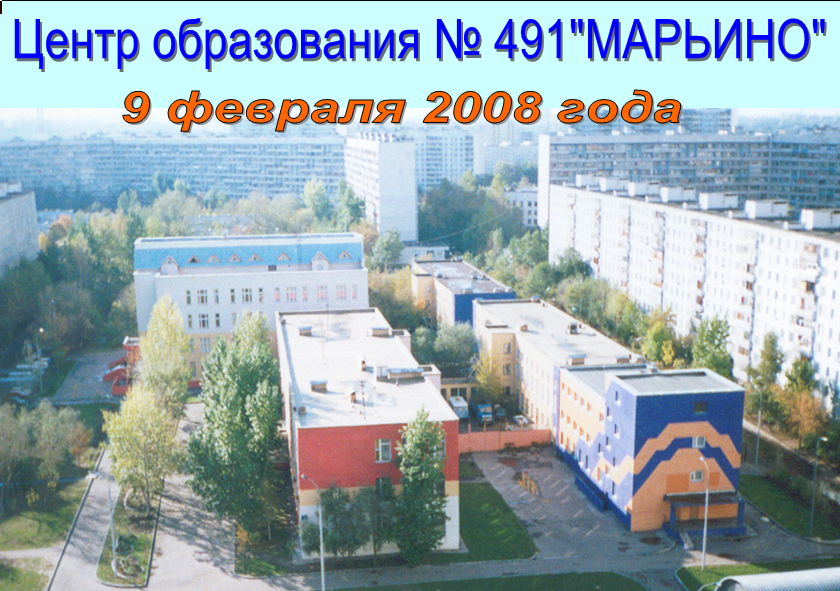 ЛЕГО-фестиваль     (окружной)
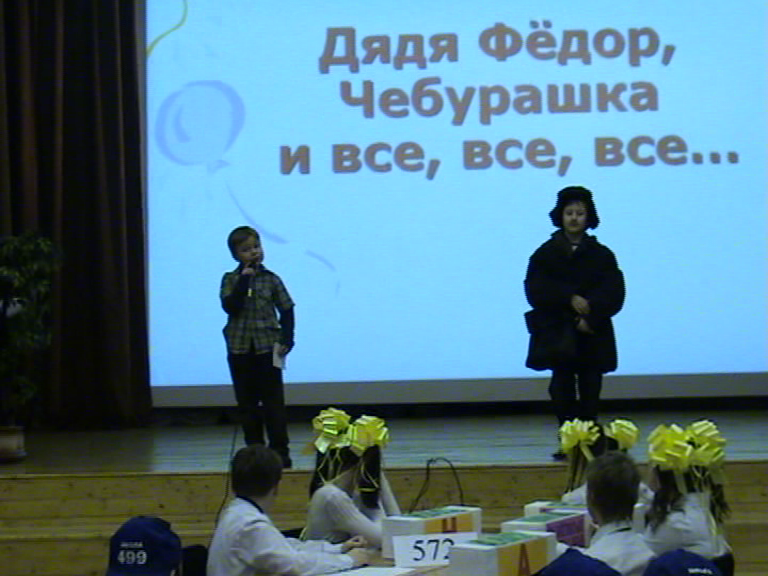 Тема:
Открытие фестиваля
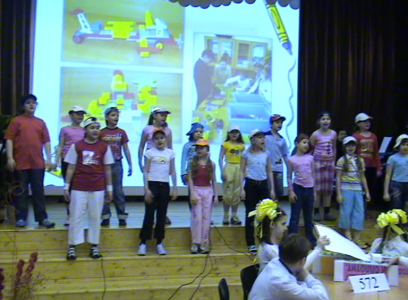 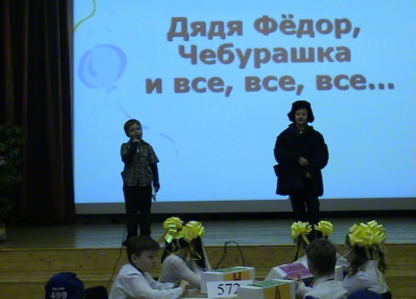 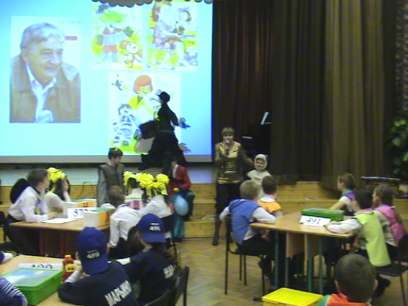 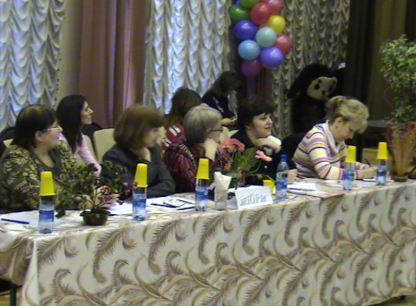 Домашние  задания
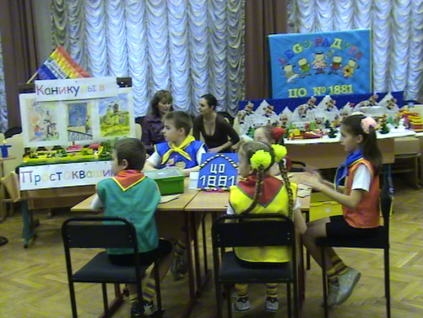 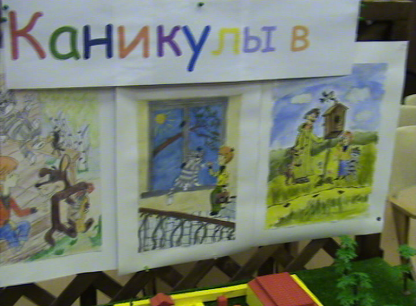 ЦО №491
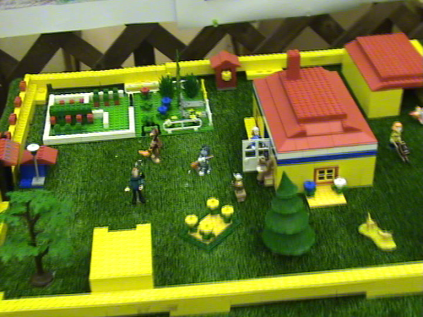 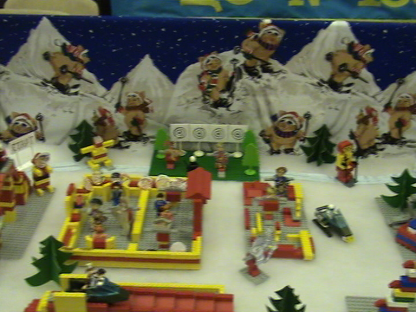 Презентация домашних заданий команд
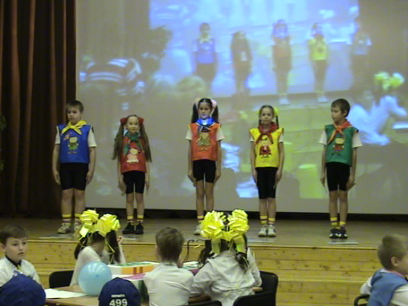 ЦО №1881
СОШ №499
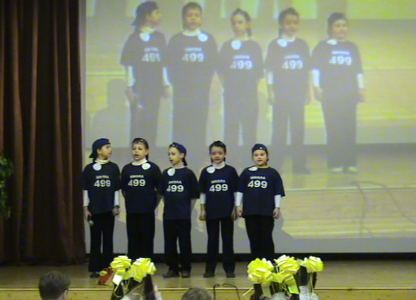 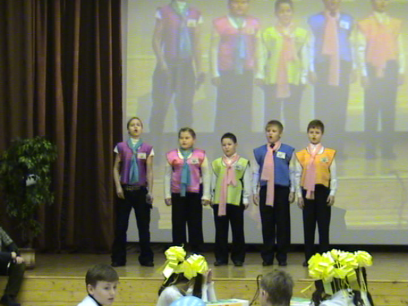 ЦО №491
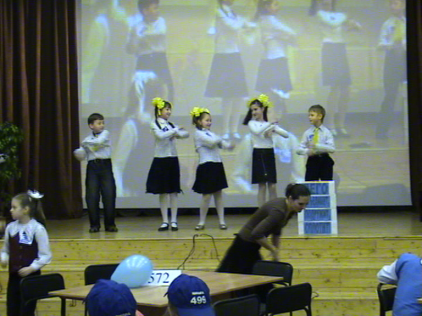 СОШ №572
Шипокляк дает первое задание: создать портрет Крыски-Лариски
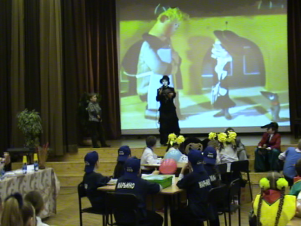 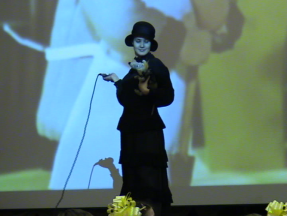 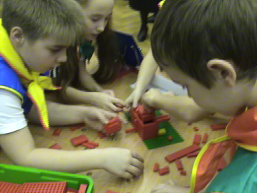 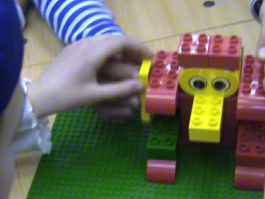 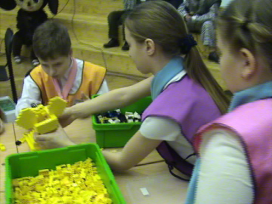 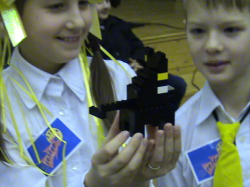 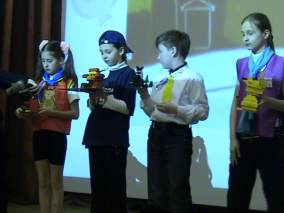 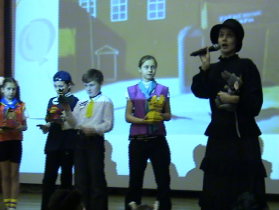 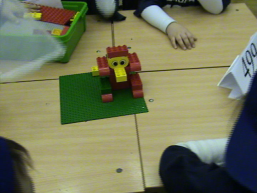 Выполнение и защита задания «Транспорт»
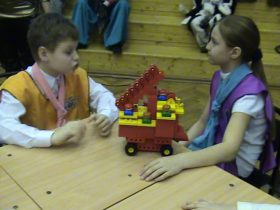 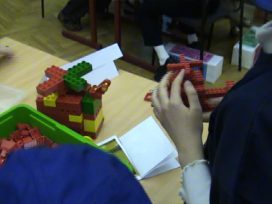 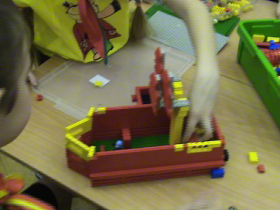 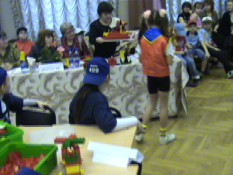 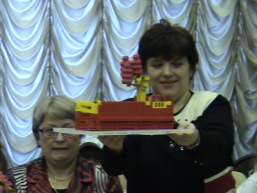 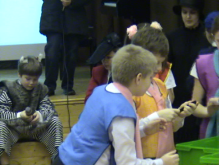 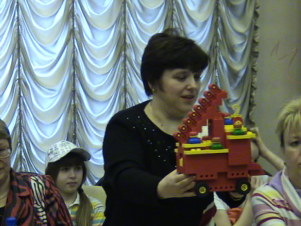 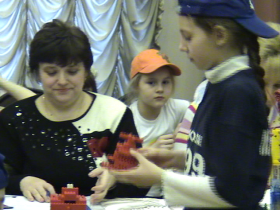 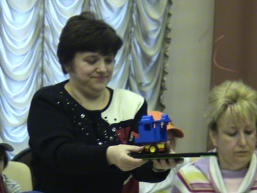 Просмотр мультфильма для выполнения третьего задания «Детская площадка». Выполнение и защита задания
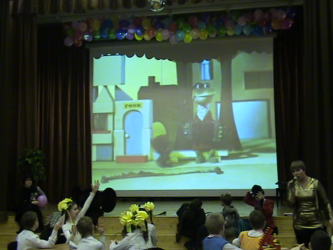 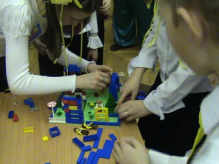 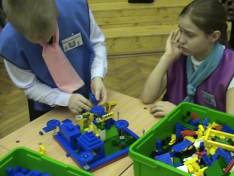 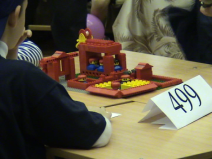 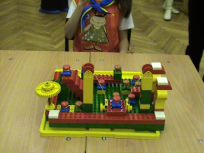 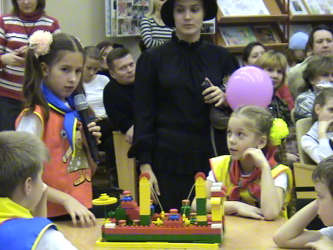 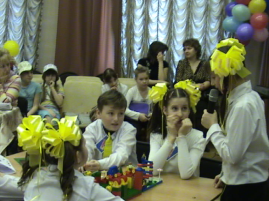 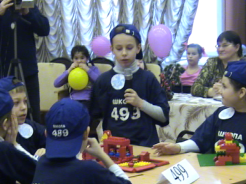 Подведение итогов
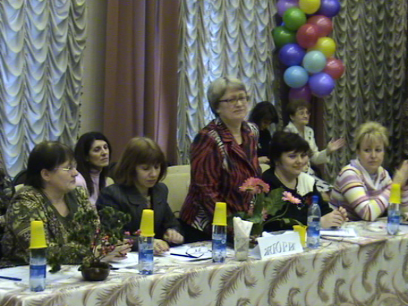 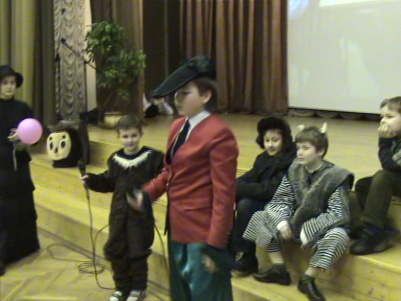 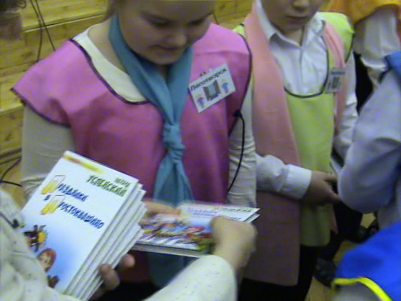 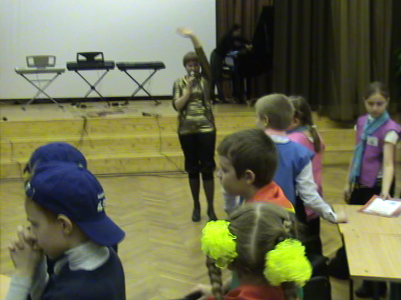 Сценарий
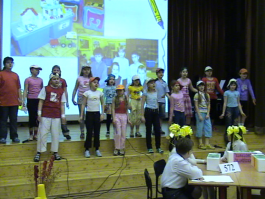 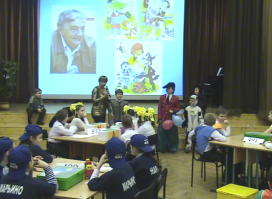 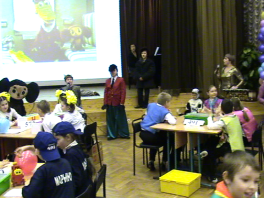 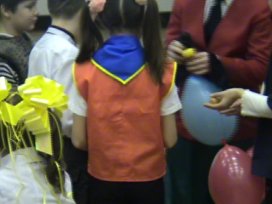 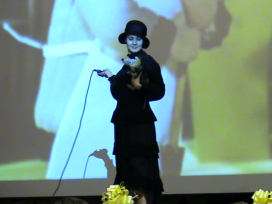 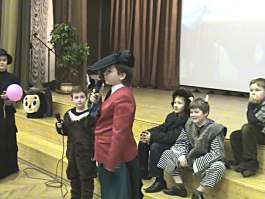 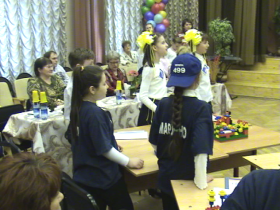 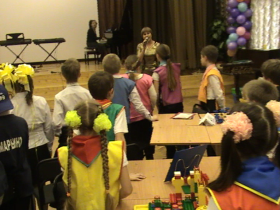 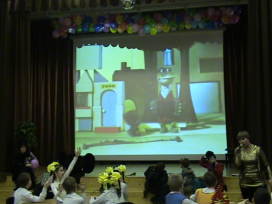